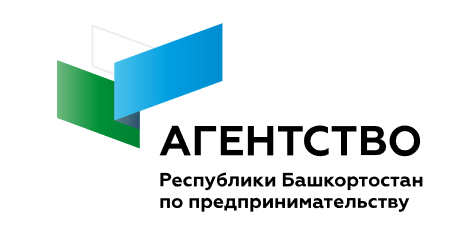 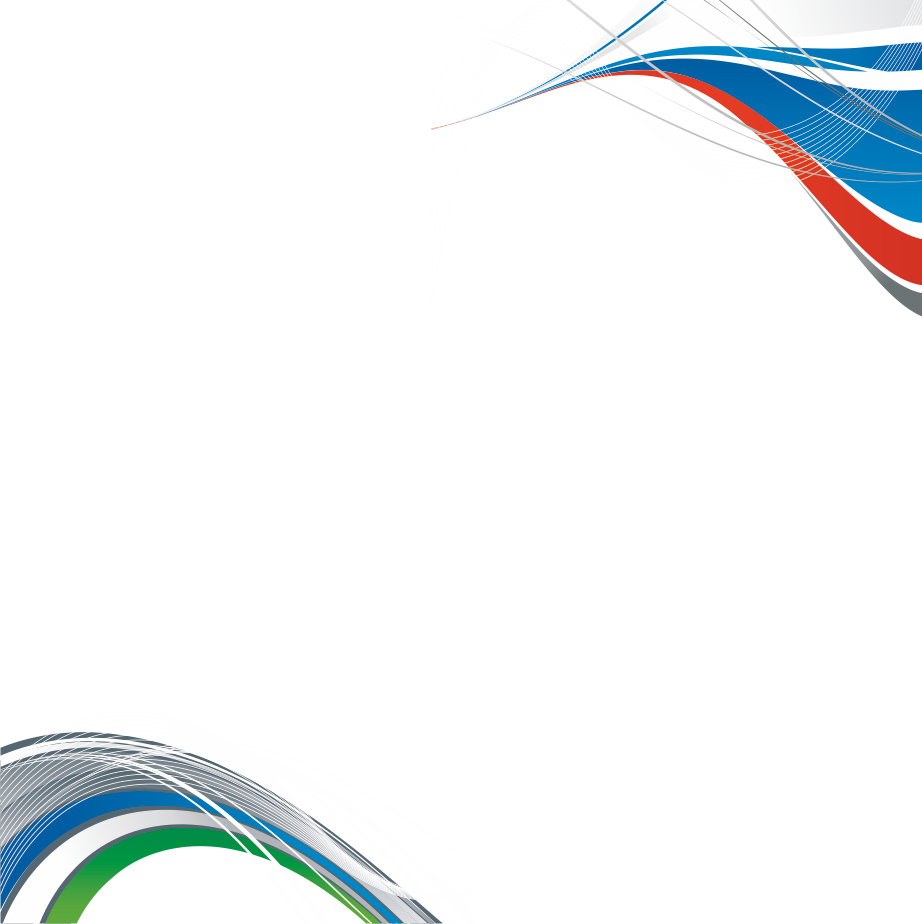 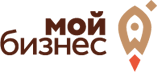 АВТОНОМНАЯ НЕКОММЕРЧЕСКАЯ ОРГАНИЗАЦИЯ «АГЕНТСТВО РЕСПУБЛИКИ БАШКОРТОСТАН ПО РАЗВИТИЮ МАЛОГО И СРЕДНЕГО ПРЕДПРИНИМАТЕЛЬСТВА»
Финансовые виды поддержки
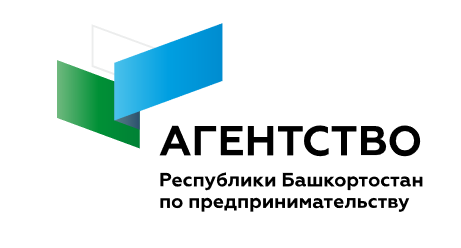 Виды поддержки
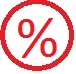 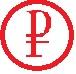 ЛИЗИНГОВЫЙ ФОНД
ГАРАНТИЙНЫЙ ФОНД
- Предоставление поручительств 
             за счет средств ГФ
- Предоставление основных
 средств на условиях лизинга
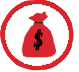 ФОНД ПОДДЕРЖКИ ИНВЕСТИЦИОННЫХ ИНИЦИАТИВ
Предоставление займов за 
счет средств Фонда инвести –
         ционных инициатив
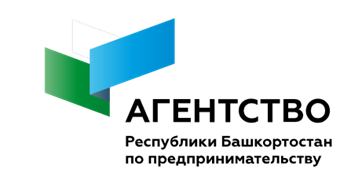 ГАРАНТИЙНЫЙ ФОНД
- доступ к финансовым ресурсам
- развитие инфраструктуры финансирования
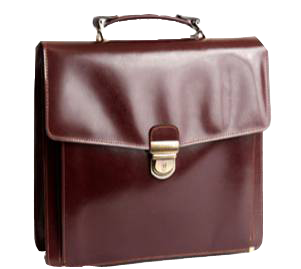 Объем средств Гарантийного капитала
на 01.12. 2020 г.
589,64 млн.руб.
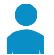 Поручительства – 4 206,7 млн.руб.
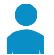 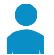 692
СМСП
2007 – 
2020 гг.
Кредитные средства – 8 305,7 млн.руб.
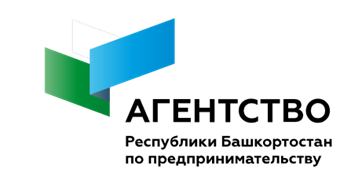 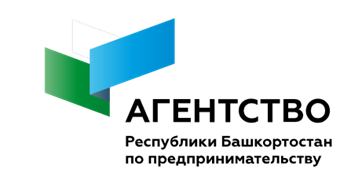 Гарантийный фонд

Условия предоставления
Размер поручительства не может превышать 70% от суммы обязательств заемщика в части возврата основного долга по договору финансирования

 Максимальный размер – 25 млн. рублей. 

 Размер вознаграждения – 0,75-1,5% годовых от суммы поручительства.

 Гарантийный лимит – 75 млн. рублей.
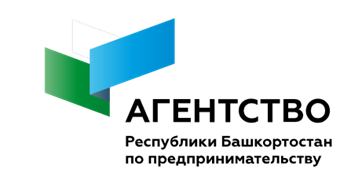 Гарантийный фонд
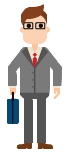 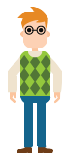 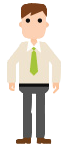 Поручительства предоставляются субъектам МСП 
и организациям инфраструктуры поддержки:
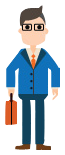 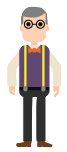 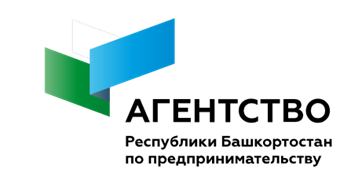 Гарантийный фонд

Схема
Субъекты малого 
или среднего предпринимательства, или организация инфраструктуры
(Заемщик)
Банк-партнер
(финансовая/ микрофинансовая организация)
1. Заявление
4. Договор поручительства
2. Заявление
5. Вознаграждение
Гарантийный фонд Республики Башкортостан
3
Комиссия
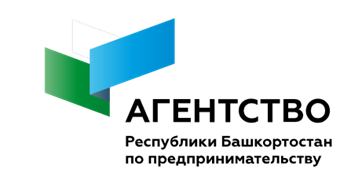 Гарантийный фонд

Партнеры
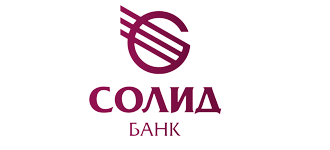 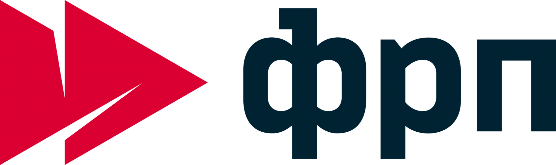 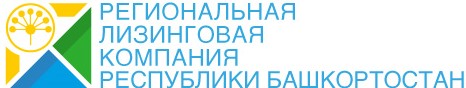 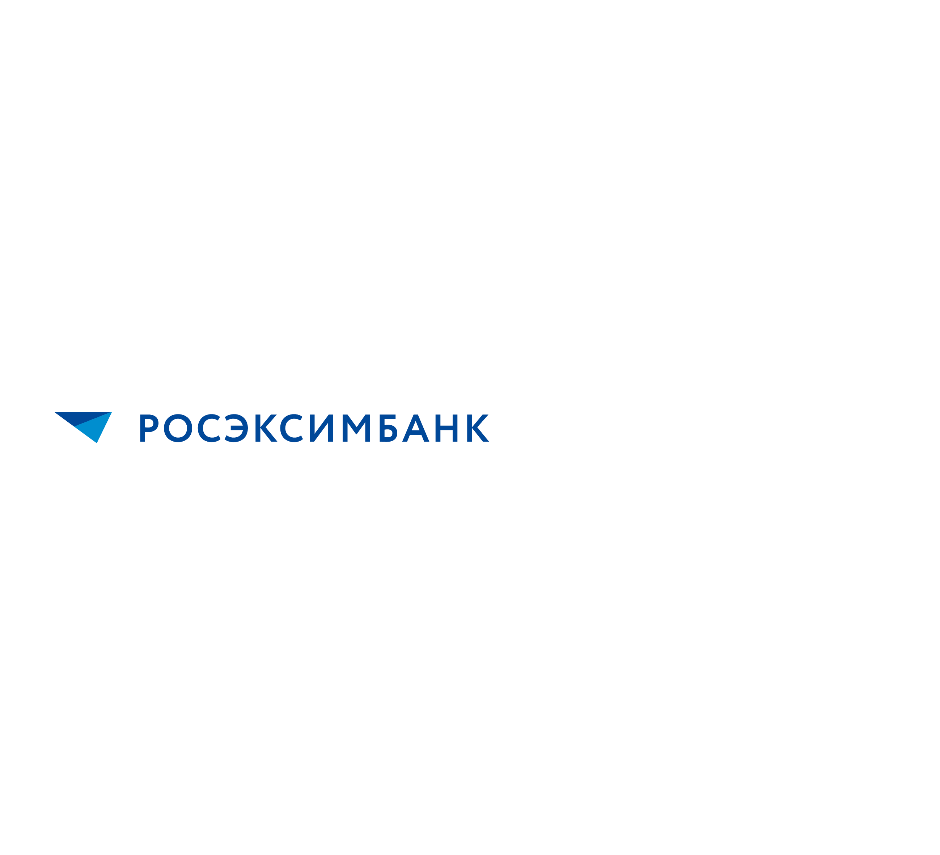 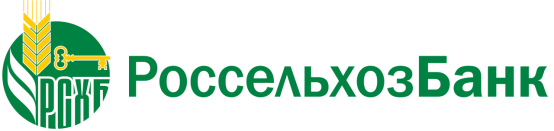 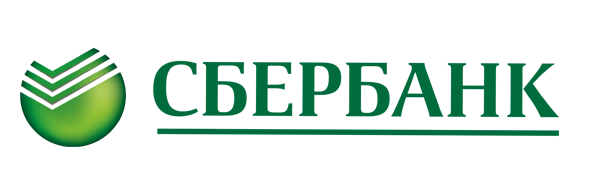 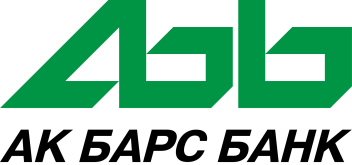 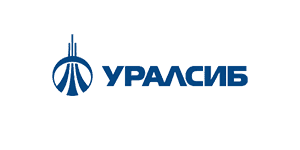 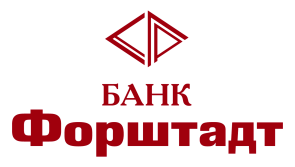 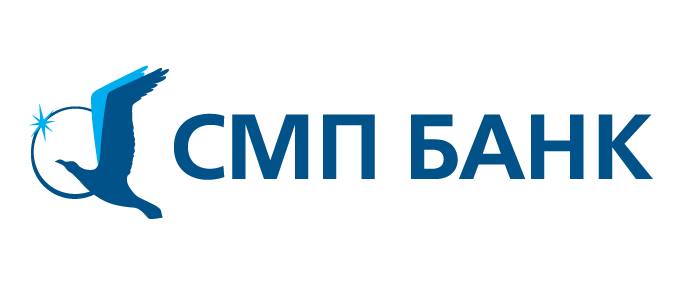 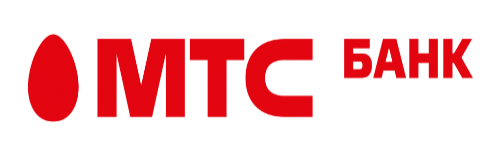 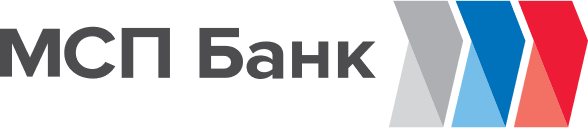 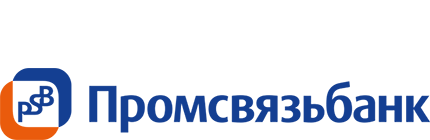 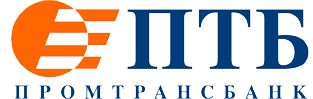 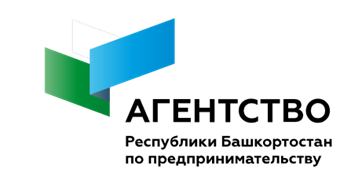 Лизинговый фонд
(постановление Правительства РБ от 02.06.2009 г. №197)
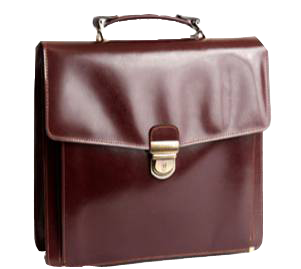 Объем средств Лизинового фонда
124 млн.руб.
Предоставление СМСП основных средств на условиях лизинга:
- Промышленное и технологическое оборудование, 
  - Сельскохозяйственная техника и оборудование, 
  - Спецтехника и транспортные средства для производственной, перерабатывающей, сельскохозяйственной, гостиничной деятельности, строительства, грузоперевозок, общественного питания, транспорта и связи. 
При этом поставщик должен быть зарегистрирован и осуществлять свою деятельность на территории Республики Башкортостан, а основное средство должно быть произведено на территории Республики Башкортостан, за исключением сельскохозяйственной техники и оборудования, спецтехники, автотранспортных средств (кроме легковых автотранспортных средств и мотоциклов), медицинского оборудования.
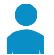 ИТОГО
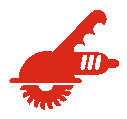 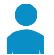 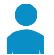 2009 – 2020 гг.
75
СМСП
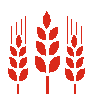 Сумма предоставленных основных средств –        256 771,92 тыс.руб.
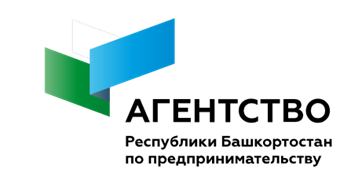 Лизинговый фонд

Условия предоставления
Максимальная стоимость основных средств – 
  7 млн. рублей.

 Срок предоставления – 5 лет.

 Размер ежегодной платы – ½ ключевой ставки ЦБ РФ (на 01.11.2020 г. – 2,125%)

 Первоначальный взнос – не менее 10 %.
Лизинговый фонд

Схема
Субъекты малого 
или среднего предпринимательства, или организация инфраструктуры
(Лизингополучатель)
1. Выбрать поставщика и основные средства
Поставщик техники 
и оборудования
4. Договор лизинга
5. Договор поставки
2. Заявление
Лизинговый фонд
3
Комиссия
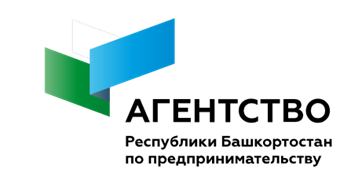 Фонд поддержки 
инвестиционных инициатив
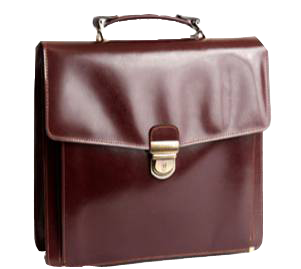 Объем средств Фонда поддержки инвестиционных инициатив
15 млн.руб.
Цель Фонда – создание условий для обеспечения субъектов малого предпринимательства финансовыми средствами на реализацию их бизнес-проектов
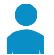 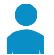 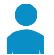 ИТОГО
79
СМСП
2015 – 2020 гг.
Сумма          предоставленных займов – 37 243,50 тыс.руб.
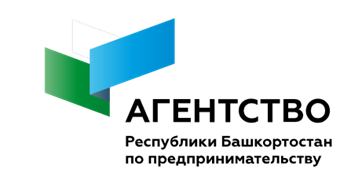 Фонд поддержки 
инвестиционных инициатив

Условия предоставления
Сумма займа от 100 000 до 500 000 рублей.
 Срок займа до 3 лет.
 Займ предоставляется на любые затраты СМП,    
  направленные на развитие приоритетного вида 
  экономической деятельности.
 Обеспечение обязательно.
 Плата за предоставление займа составляет не более                 
  2/3 ключевой ставки Банка России (Сумма вознаграждения при займе на 500 тыс. рублей составит - 14 166,67 рублей)
Фонд поддержки инвестиционных инициатив

Схема
Субъекты малого 
предпринимательства
(Заемщик)
ФПИИ
1. Заявление
2. Залог
4. Займ
2
Комиссия
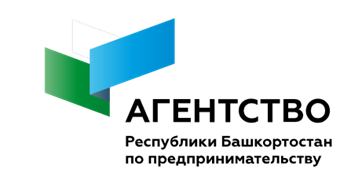 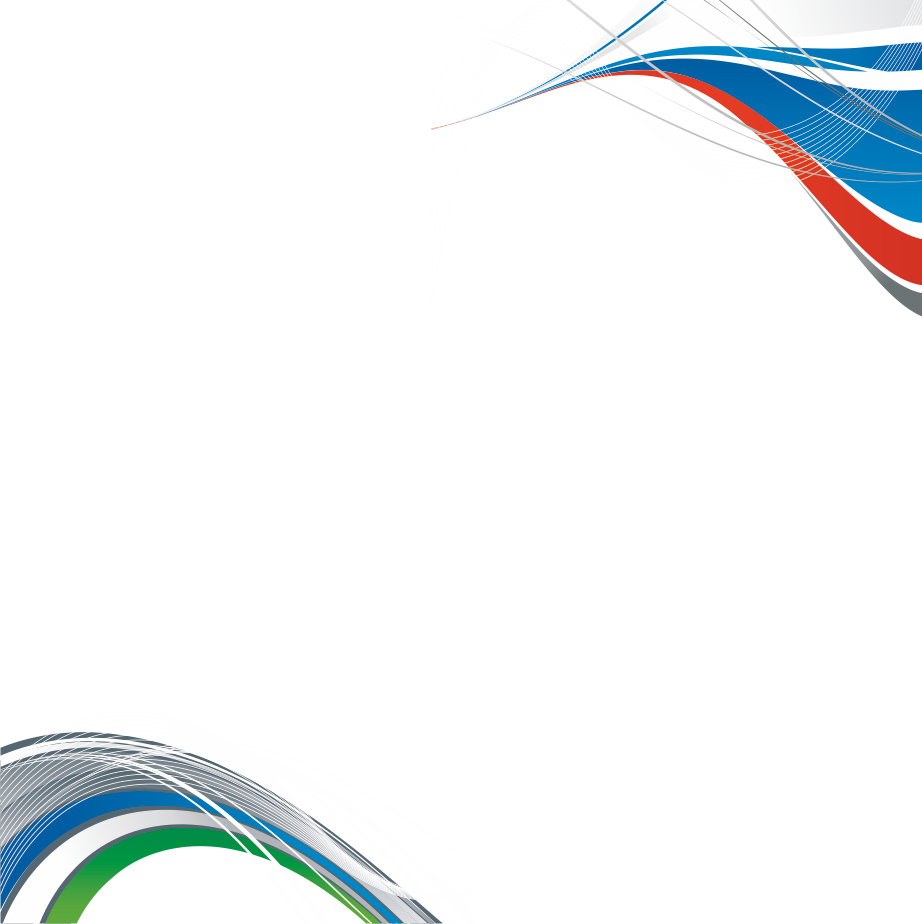 КОНТАКТЫ


450015, г. Уфа, 
ул. Карла Маркса, 37, 
2 корпус,3 этаж
Тел. (347) 224-99-99 
вн. 771,772,773,774
email: info@gf-cmbrb.ru
сайт: https://gf-cmbrb.ru/
Зав. Сектором - Сингизов Тимур Радикович 89279402792
Руководитель Департамента - Хайруллин Азат Вельмирович 89173772638